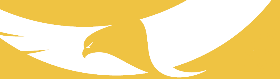 BTEC Tech Award 
Level 1/2 in Sport
RESPECTFUL RESILIENT RESOURCEFUL RESPONSIBLE
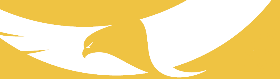 Course overview
Component 1: Preparing participants to take part in sports and physical activity.
Component 2: Taking part and improving other participants sporting performance.
Component 3: Developing fitness to improve other participants performance in sport and physical activity.
RESPECTFUL RESILIENT RESOURCEFUL RESPONSIBLE
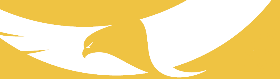 Component 1: Preparing participants to take part in sports and physical activity.
●	Learning outcome A: Explore types and provision of sport and physical activity for different types of participant.
●	Learning outcome B: Examine equipment and technology required for participants to use when taking part in sport and physical activity.
●	Learning outcome C: Be able to prepare participants to take part in sport and physical activity.
RESPECTFUL RESILIENT RESOURCEFUL RESPONSIBLE
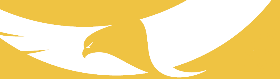 Component 2: Taking part and improving other participants sporting performance.
●	Learning outcome A: Understand how different components of fitness are used in different physical activities.
●	Learning outcome B: Be able to participate in sport and understand the roles and responsibilities of officials.
●	Learning outcome C: Demonstrate ways to improve participants sporting techniques.
RESPECTFUL RESILIENT RESOURCEFUL RESPONSIBLE
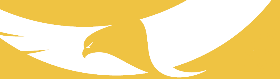 Component 3: Developing fitness to improve other participants performance in sport and physical activity.
●	Assessment objective 1 – Demonstrate knowledge of facts, components of fitness, fitness tests, training methods/processes/principles in relation to improving fitness in sport and exercise. 
●	Assessment objective 2 – Demonstrate an understanding of facts, components of fitness, fitness tests, training methods/processes/principles in relation to improving fitness in sport and exercise. 
●	Assessment objective 3 – Apply an understanding of facts, components of fitness, fitness tests, training methods/processes/principles in relation to improving fitness in sport and exercise.
●	Assessment objective 4 – Make connections with concepts, components of fitness, fitness tests, training methods/processes/principles in relation to improving fitness in sport and exercise.
RESPECTFUL RESILIENT RESOURCEFUL RESPONSIBLE
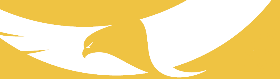 Structure of the course
RESPECTFUL RESILIENT RESOURCEFUL RESPONSIBLE
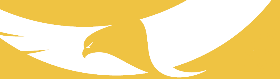 Any questions?
RESPECTFUL RESILIENT RESOURCEFUL RESPONSIBLE
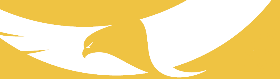 RESPECTFUL RESILIENT RESOURCEFUL RESPONSIBLE